Попечительский советМБОУ  гимназия «Эврика»им. В.А. Сухомлинского
Председатель   Попечительского совета
Чистик Людмила Васильевна
Отчет   об исполнении сметы с 01.06.24 по31.12.24г.  2024-2025 учебного  года
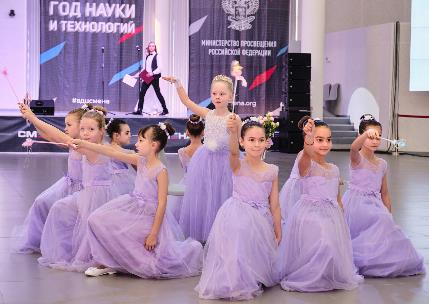 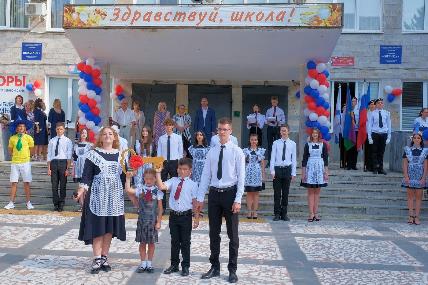 Доходы
Поступило членских взносов – 12 186  тыс. руб.
Целевые взносы ( авиамодельный кружок) – 54 т. р.
 Расходы:11 522.92 тыс. руб.




Всего денежных средств 16889,34 тыс. руб.
РАСХОДЫ
Доплаты учителям 
и штатное расписание – 50% взносов.
Израсходовано:
6029,85 тыс. руб.( по смете 11673, 89 т.р.).
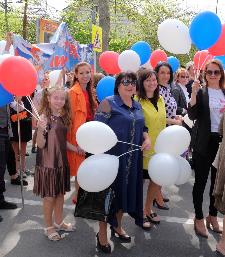 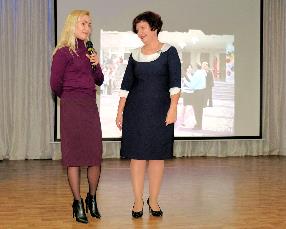 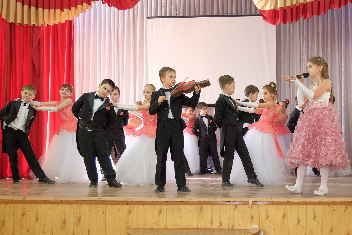 Обеспечение учебного процесса
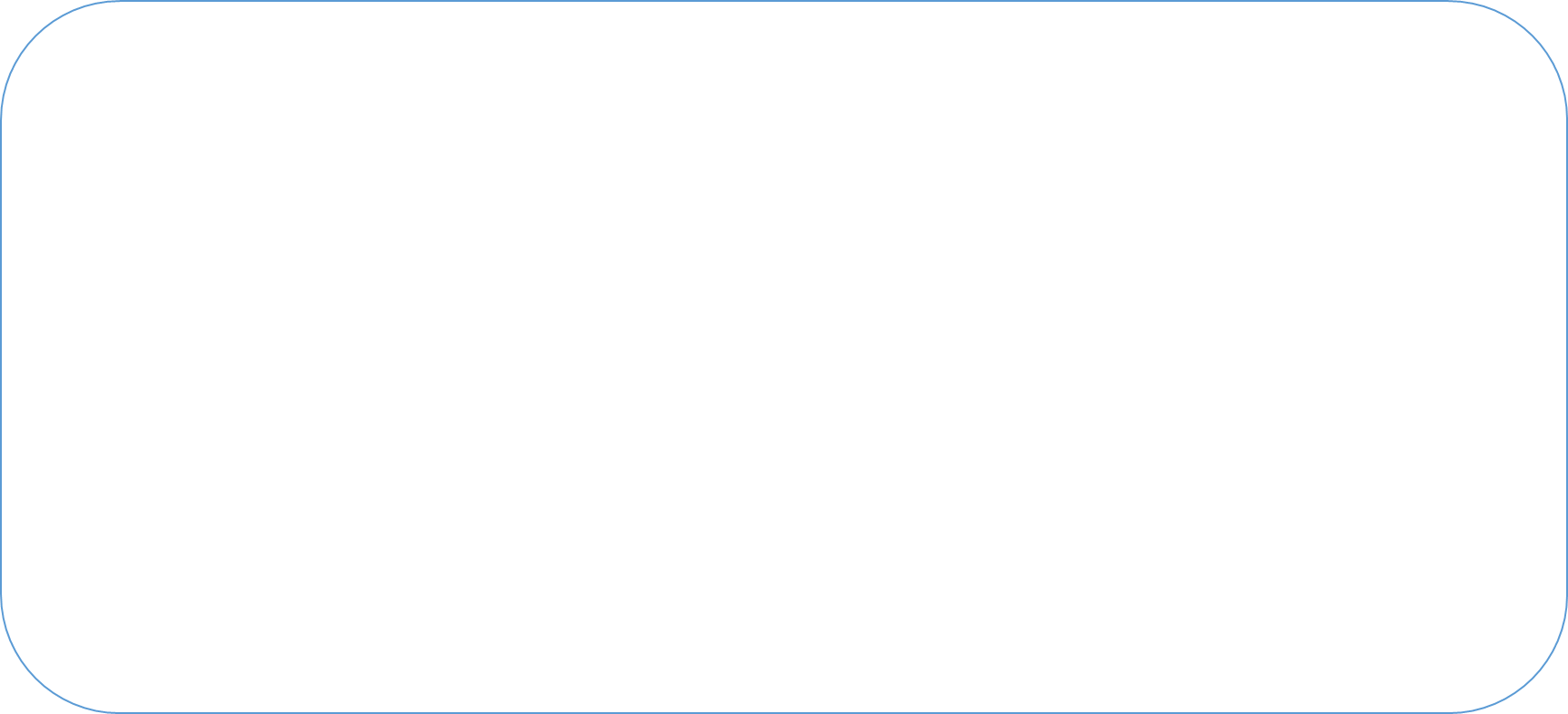 По смете – 780 тыс. руб.
Израсходовано: 442.08 тыс. руб. 
В том числе:
 Банеры, стенды  - 44.03 т.р. (80.0 т.р.)
 Кружковая работа –  0
 Подписка на газеты, журналы –0 т. р. (40 т.р.)
 Грамоты – 8.36 т. р. (61.64 т. р.)   
Расходные матер.  389.69т. р. (510 т.р.)
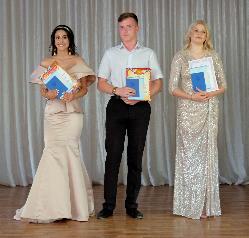 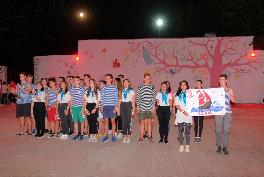 Расходные материалы для кабинетов 389.69 т. р.   в том числе:
Столешницы и полки к конторкам   185 550 руб.
Материалы для студии звукозаписи  35 000  руб.
Батарейки и резинки для принтера    12 308 руб.
Батарейки для пожарной сигнализации  20 000 руб.
Мойка высокого давления                  20 773 руб.
Бейджики для учителей                      9 563 руб.
  Кабель                                                 2800 руб.
 Материалы       для кабинета       авиамоделирования                          20 366 руб.
Обеспечение учебного процессав том числе:
Учебные доски «Линейка», « Клетка» 36 468 р. 
 Микрофоны                                      25 652  руб.
 Картриджи                                        1 206 руб.
 Стипендии            по  смете            700 т.р. руб.
 Израсходовано                                   163 150 р.
Повышение квалификации кадров  т. Р.
По смете                                         320.19 т. р.
Израсходовано                               216 009 руб.
 в т.ч.  творческие командировки  216.09 т. р.
( Иркутск – Попова Е.В., Викторова Ж.С.)
(Лазаревская – ОвечкинаС.В., Жигулина В.А., Викторова Ж.С.,Кравец В.В.,Тимошенко В.А.)            
 конкурсы учащихся  и педагогов    9.81 т.р.
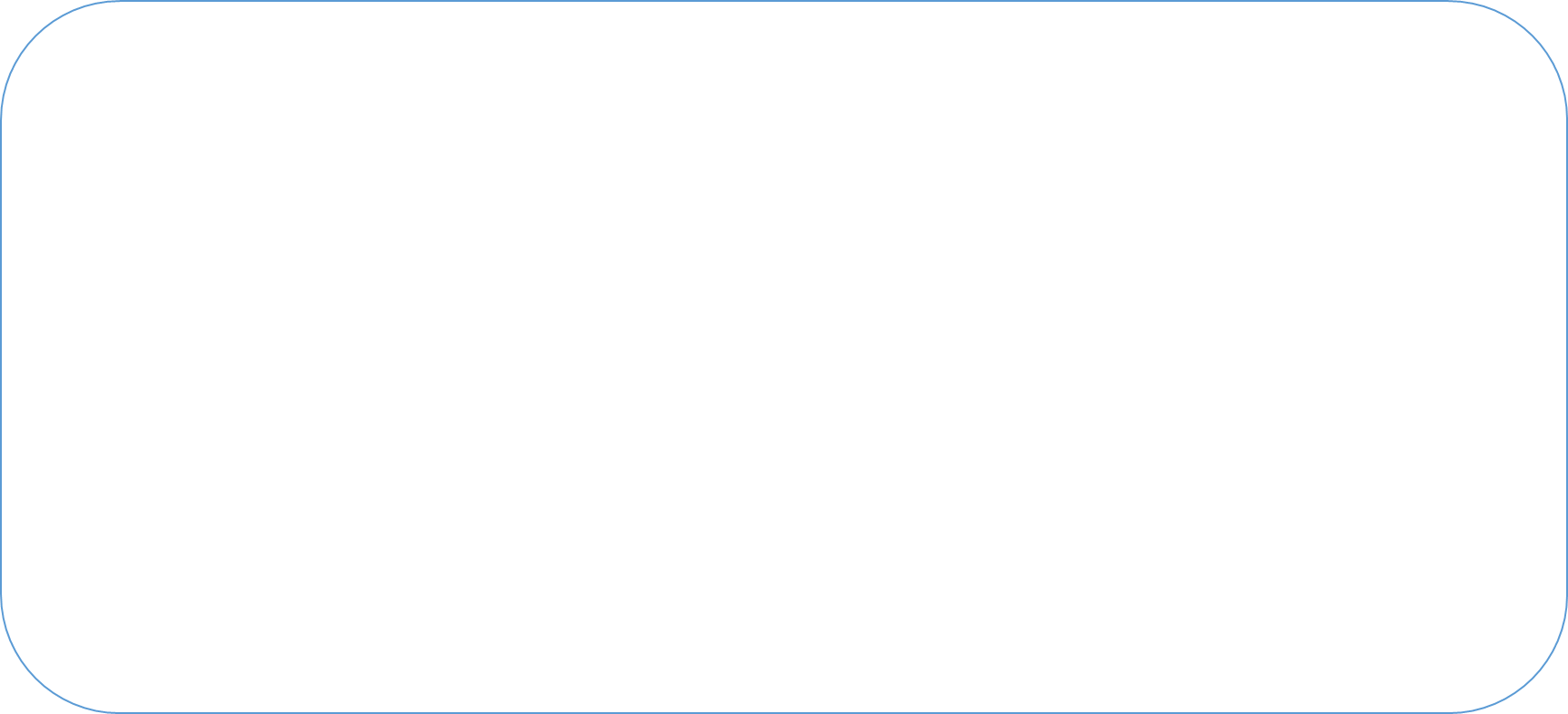 Культмассовые расходы – по смете -696,00
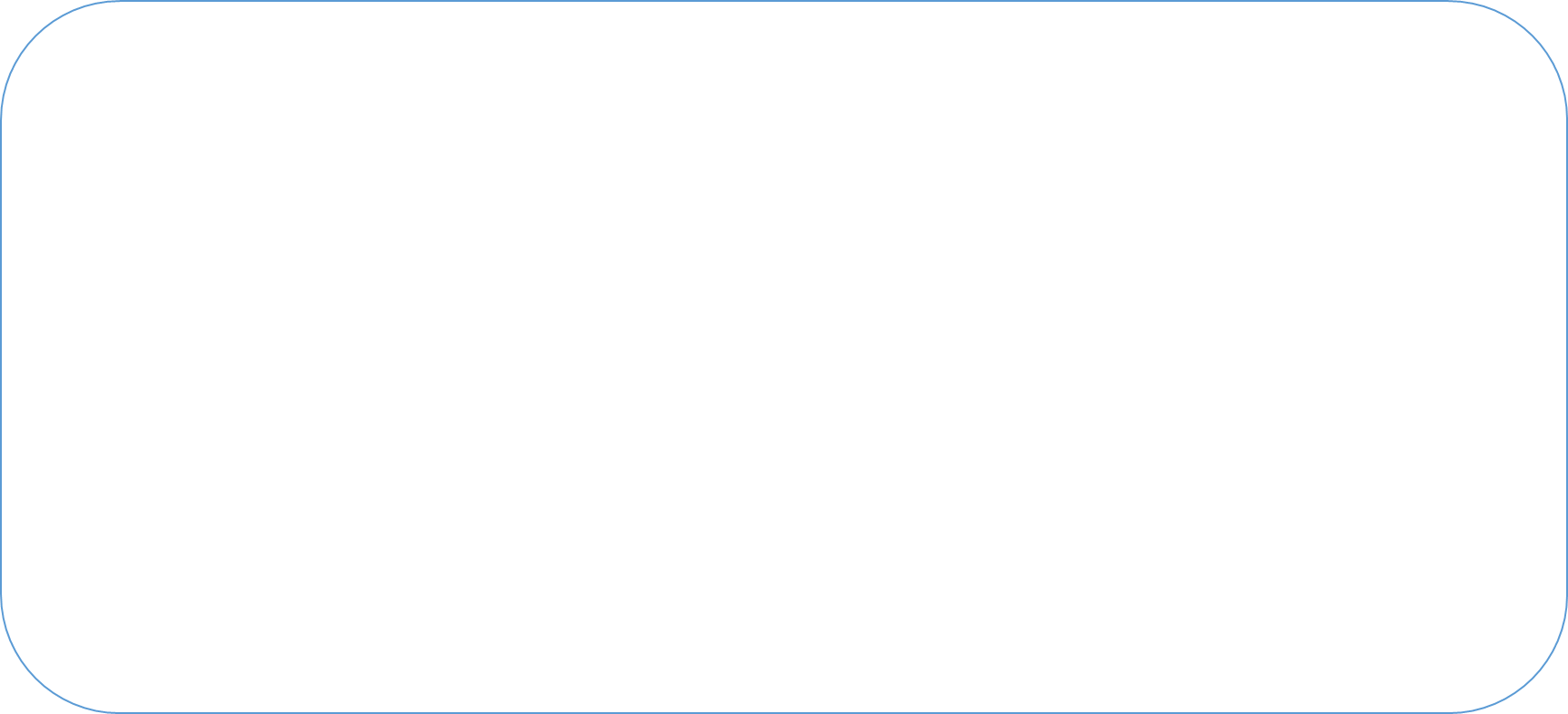 Израсходовано – 379.537 тыс. руб. 
В том числе:
день пожилых людей –                                  40.т. р. 
 чествование юбиляров –                              70 т.р. 
  призы на Новый год  -                                  47.6 т.р.
   награда классов -                                          96  т.р.
Обновление костюмов 49 730 руб. ( по смете 30 т.р.)
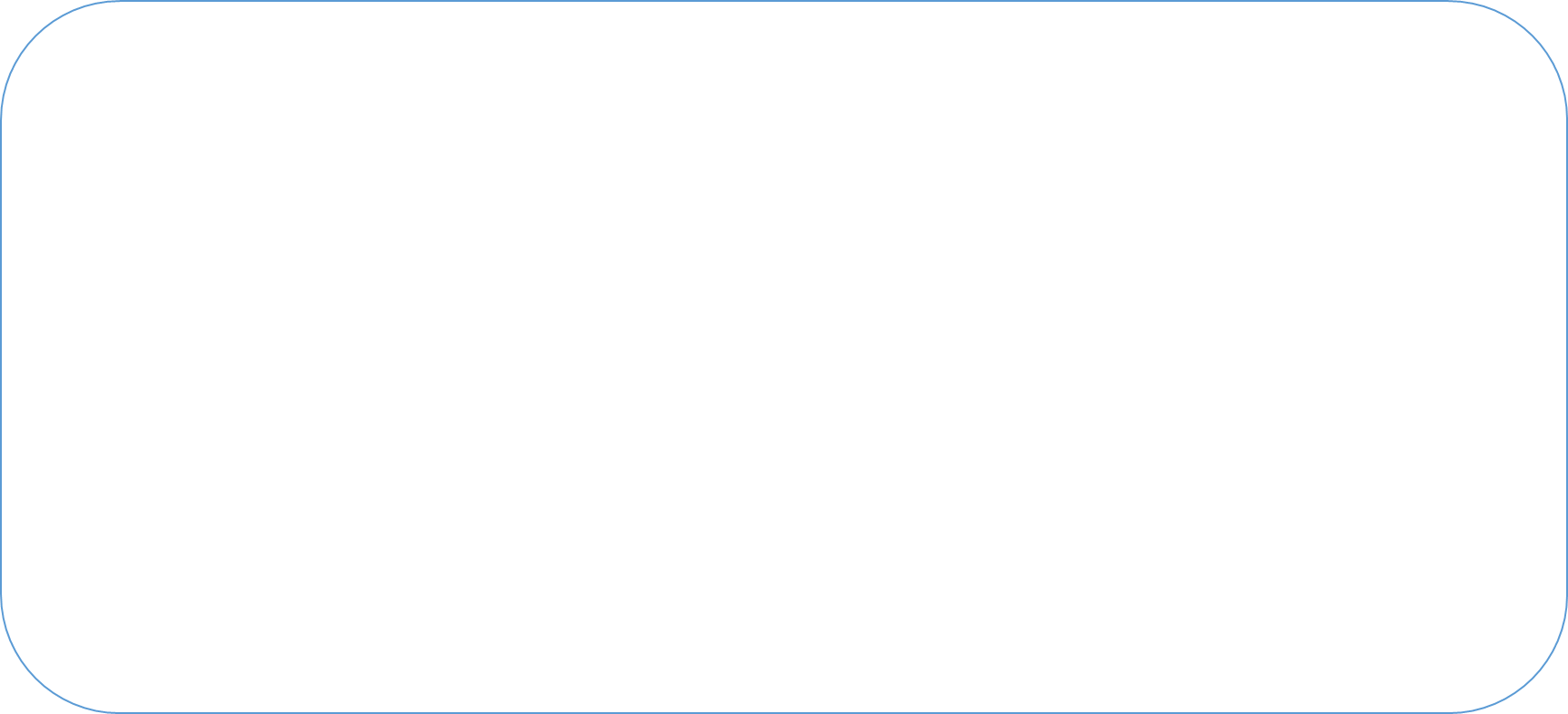 Гимназический бал 
Израсходовано – 169 220 руб. (смета -140 т.р.):
дипломы для 1 класса                           7 760 руб. 
 шоколадки                                               113 160 руб. 
музыкальное сопровождение                    5 000 руб.
фотозона                                                   43 300 руб. 
 







                                                  
Заправка и ремонт картриджей
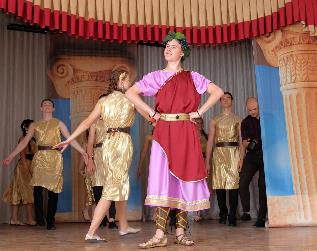 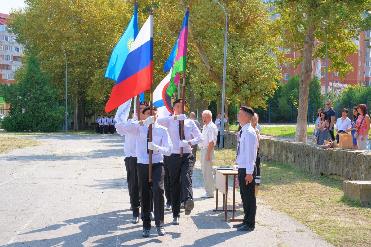 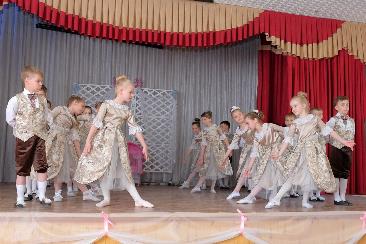 Гимназический бал
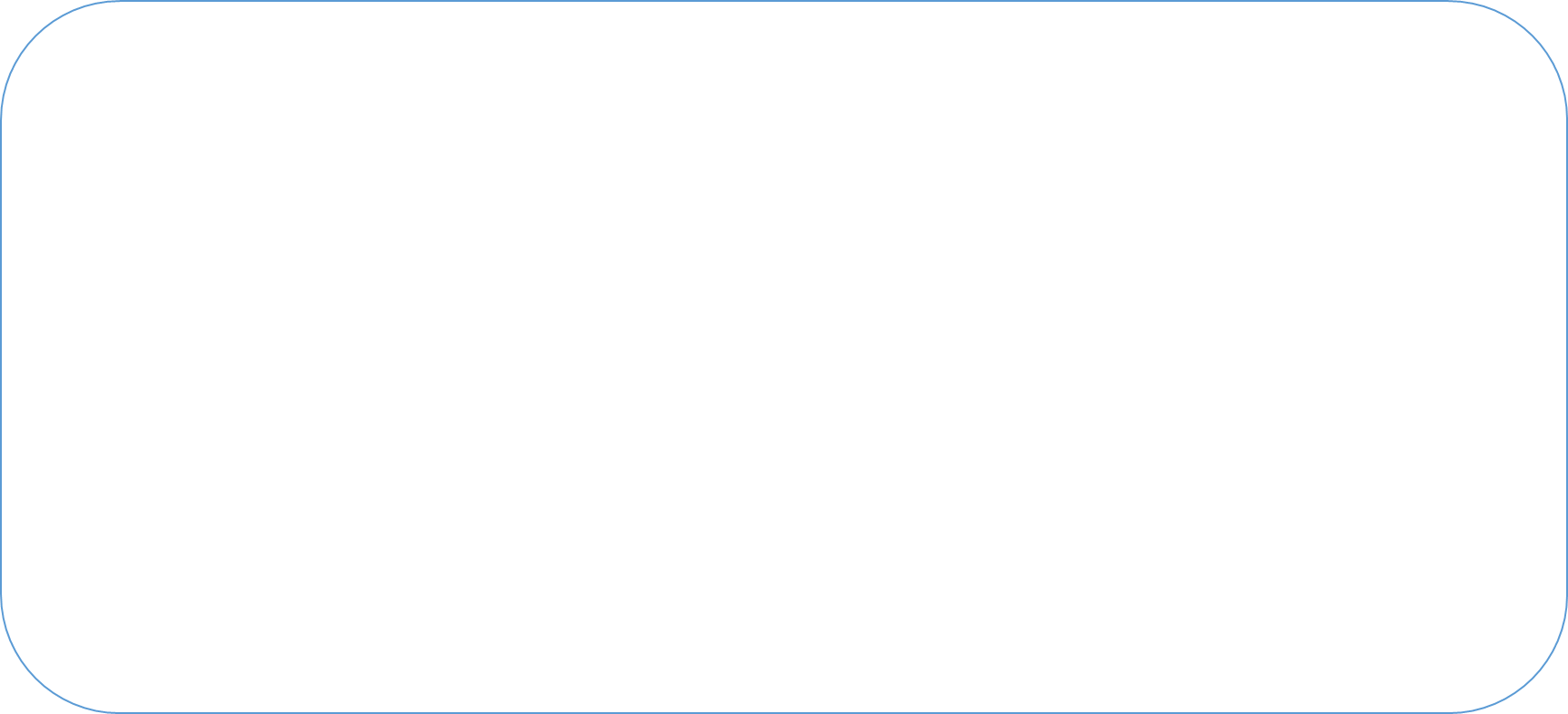 Получено подарков:
В том числе:
 1а -Набор матрешек – 5 шт.
1б – Дымковская игрушка 2 шт.
1в – Ваза гжель – форма «Хризантема», твердый фарфор «Гжельская роспись» 23, 5 см. « Галактика».
1д –набор ложек 6 шт., вазочка , 6 рюмочек, подносик – хохлома.
1г –Прямой диван , нераскладной, светло – зеленый.
2в –  Кукла коллекционная : казак с казачкой,
2г – набор хохлома:ложка, кружка, 4 стакана;
 гжель : фигуры животных- баран, собачка, петушок, рыбка, тигр, 2 поросенка.
Гимназический бал
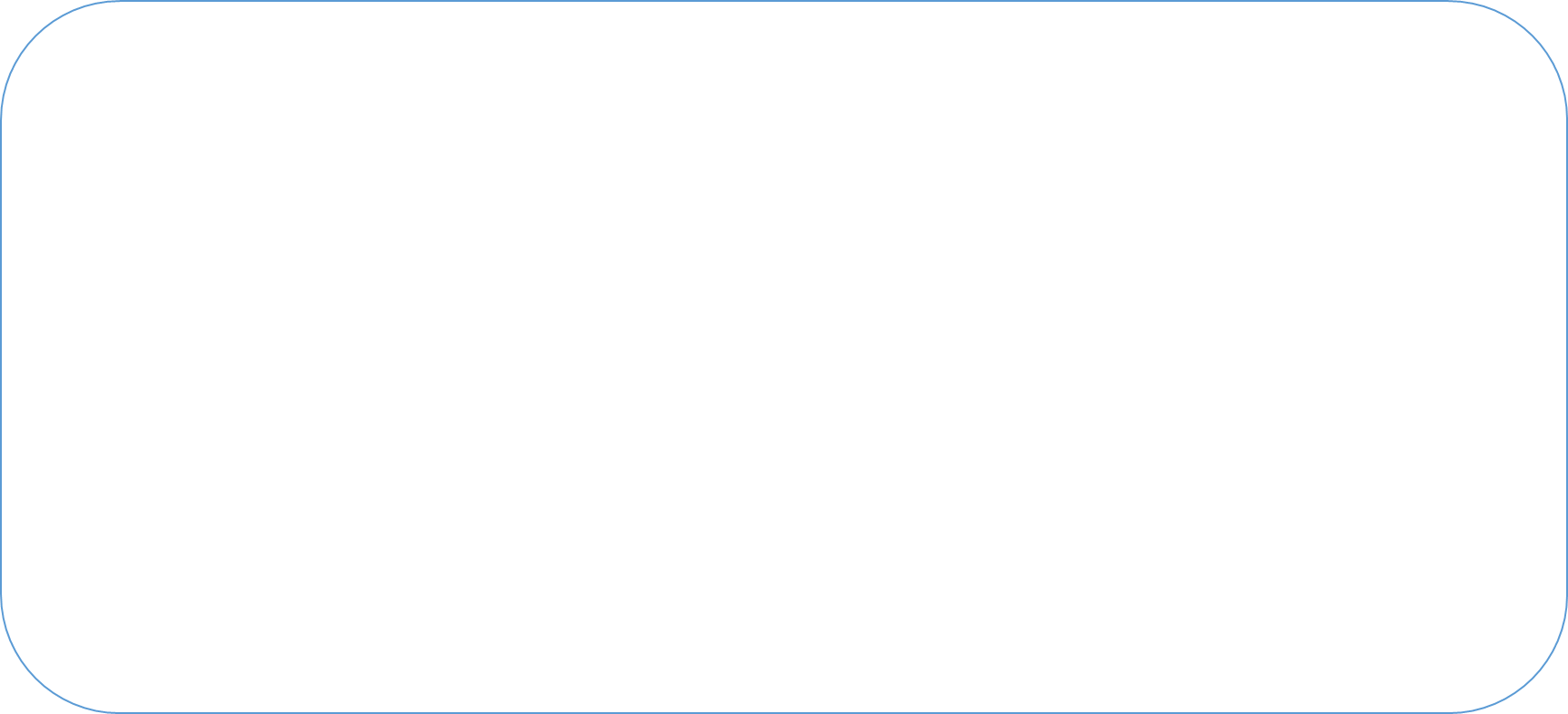 2д – поднос ручной работы ( хохлома)
2е – куры авторские – богородская игрушка.
 3а, 3б  - комплект пионерской формы.
3в – сахарница – гжель
3г – школьный портфель.
4а – набор чайный, обычный.
4в – Оренбургский пуховый платок .
5а – самовар и чайничек ( гжель).
5б – Сувенирный самовар – шкатулка - керамика 
5в –  набор посуды  - хохлома : ложки 3шт.,солонка, уточка,сахарница, 6 рюмочек, подносик.
5 г – кружка с крышкой « Купальщица» гжель и поднос жостово
6а – шкатулка – шемогородская резьба по бересте. Панно с резьбой по бересте: юноша и девушка в национальных костюмах.
–
Гимназический бал
– 

7г – набор посуды  - хохлома 
7в – набор матрешек
8б – набор посулы гжель: чайник заварочный, блюдо овальное, салфетница.
8в – Златоустовская гравюра на стали 3 шт.
10в –Шкаф многоцелевого назначения – белый глянец.
10 а – Часы с Георгием Победоносцем  - гжель
10в –Шкаф многоцелевого назначения – белый глянец.
10 б кл.  Кувшин « Скопинская керамика».
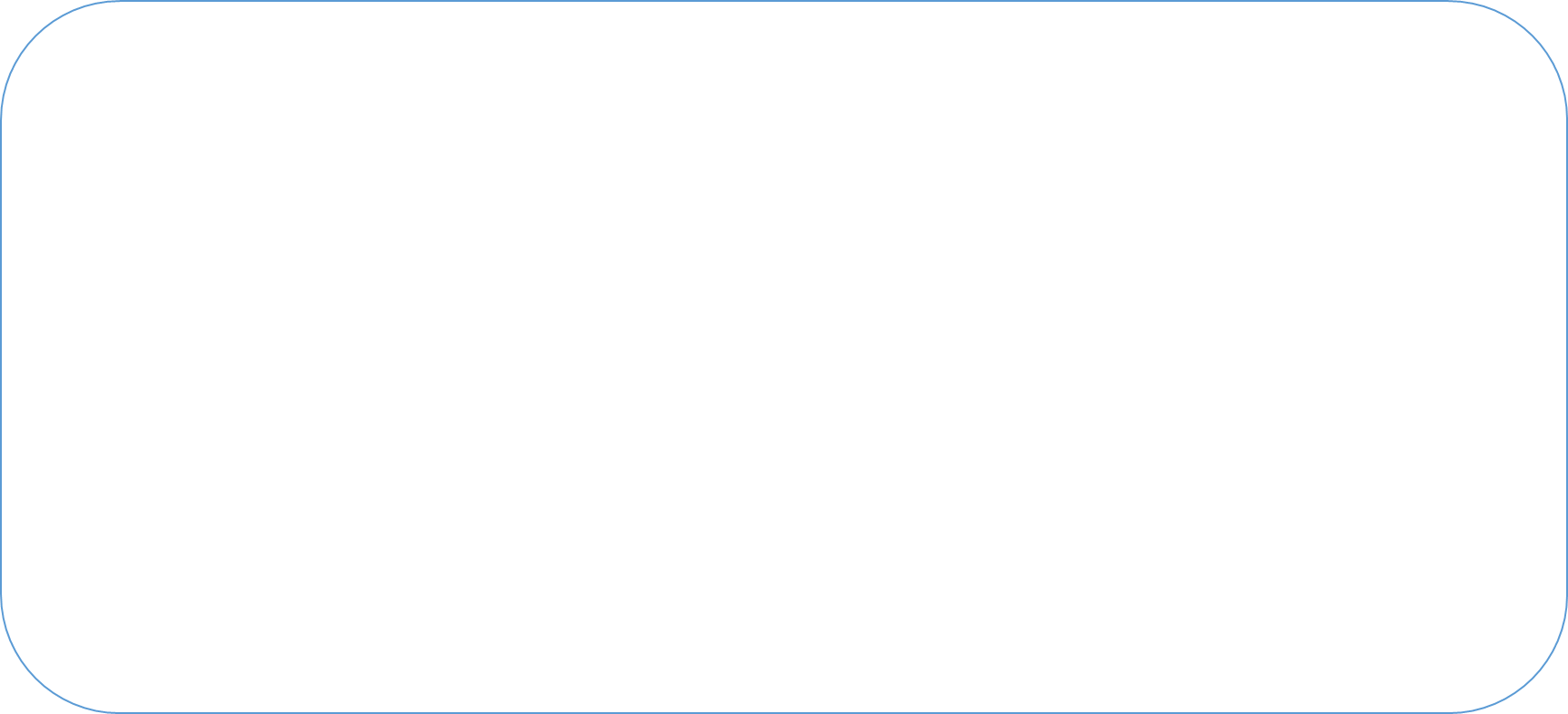 Спортивные мероприятия
Израсходовано:  48 200 руб.( по смете 320 тыс. р. 
Медали для кадетов -9200 р.
 военно-патриотические конкурсы и слеты   - 39 000 руб.
– 97.34  (+12.
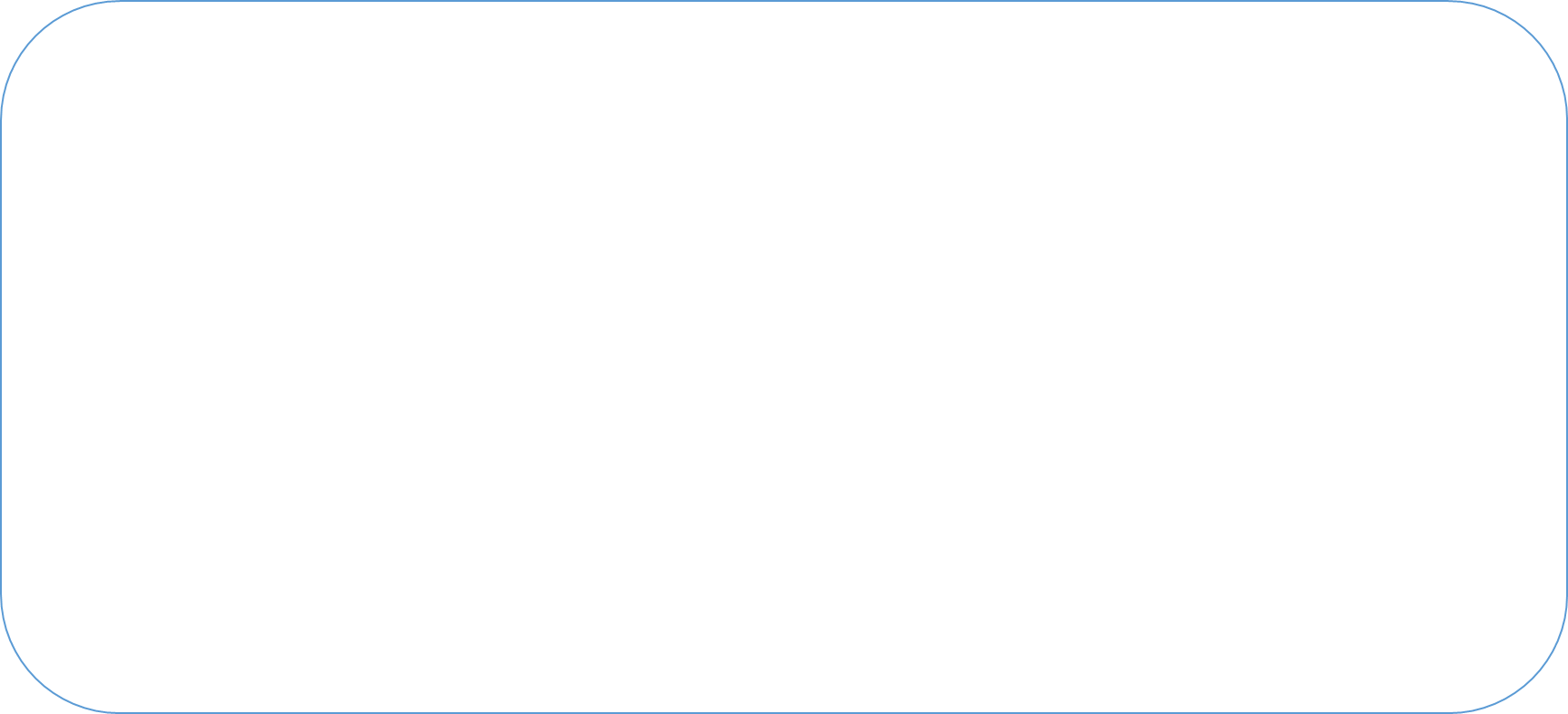 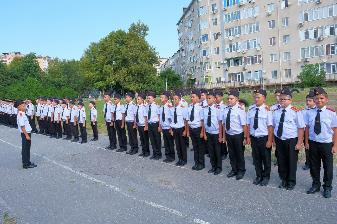 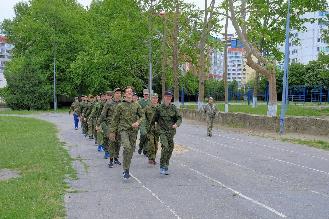 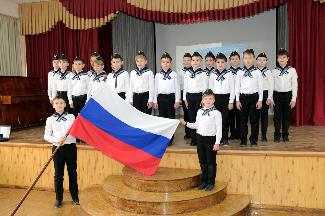 Расходы в экстренных ситуациях
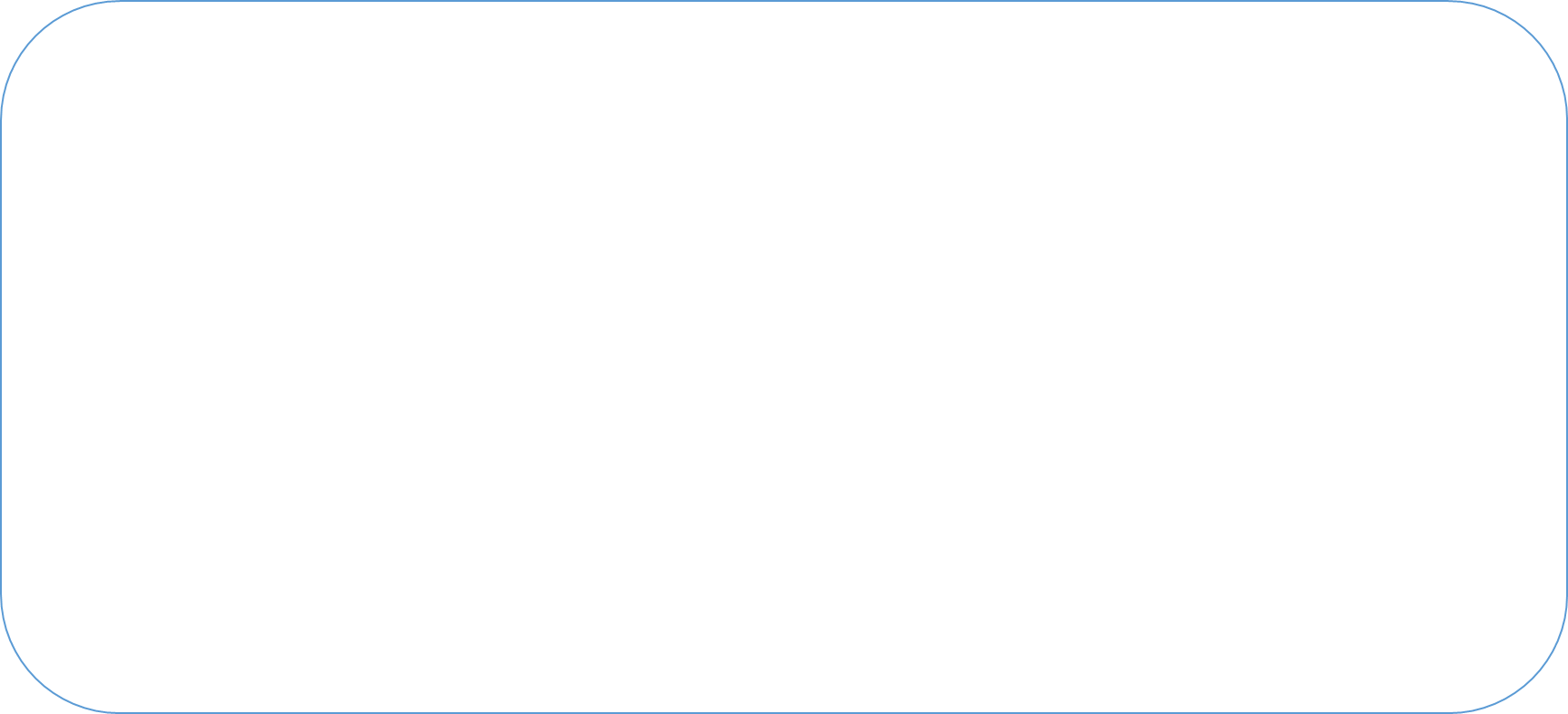 По смете -                                       500 тыс. руб. 
 Расход –                                           238 005  руб. 
В том числе:
 Жалюзи –                                        133 100 руб.
 Унитаз                                              10 000 руб.
 Светильники влагозащитные         8777 руб. руб.
Расходы в экстренных ситуациях
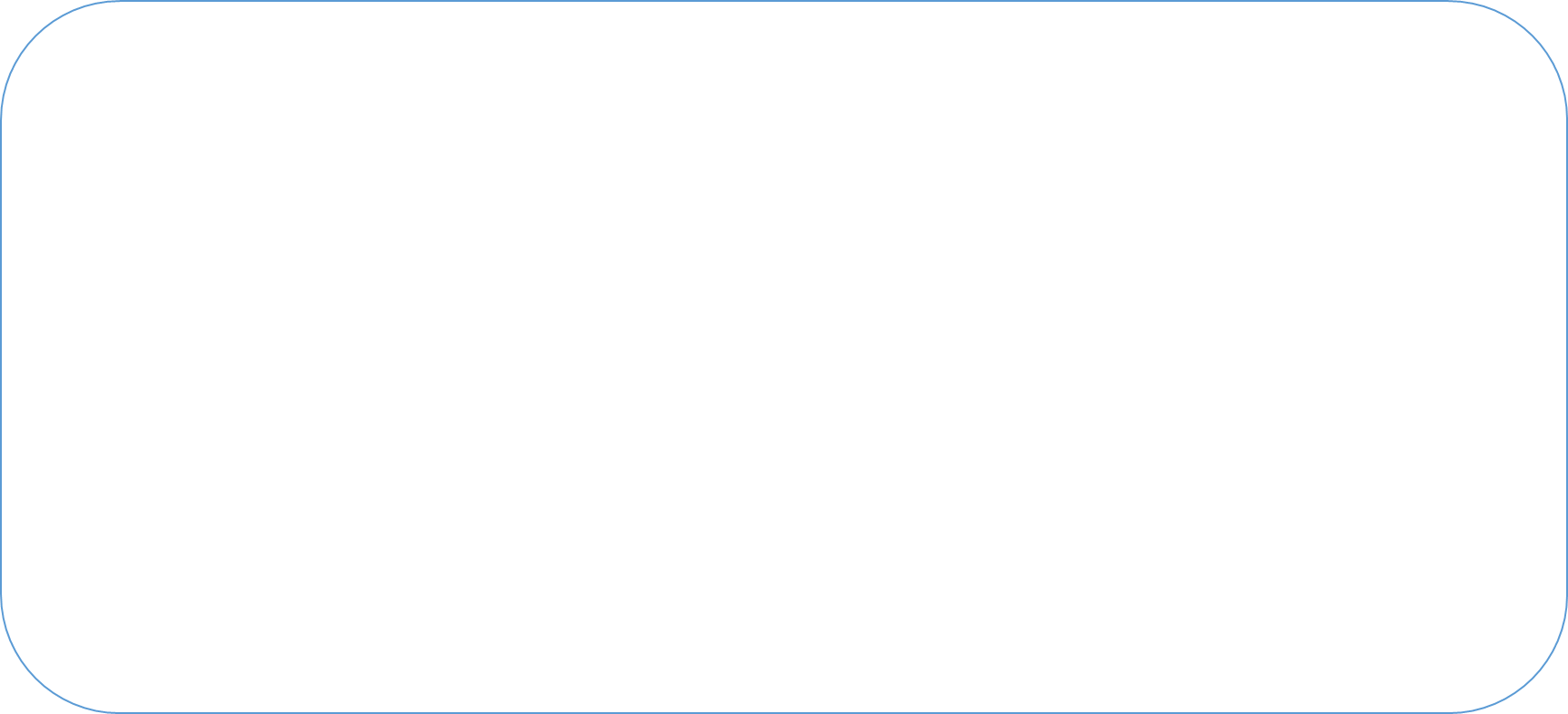 Материалы на текущий ремонт –                42 396 руб. 
 Ремонт ноутбука                                             11 000 руб.
 Демонтаж и установка сплит  системы -      10 500 руб.
 Смесители для питьевых фонтанчиков –      6000 руб.
 Выключатели, кабели, розетки –                    10232 руб.
 Ремонт пуфиков в каб. психологов                  6000 руб.
Хозяйственные расходы
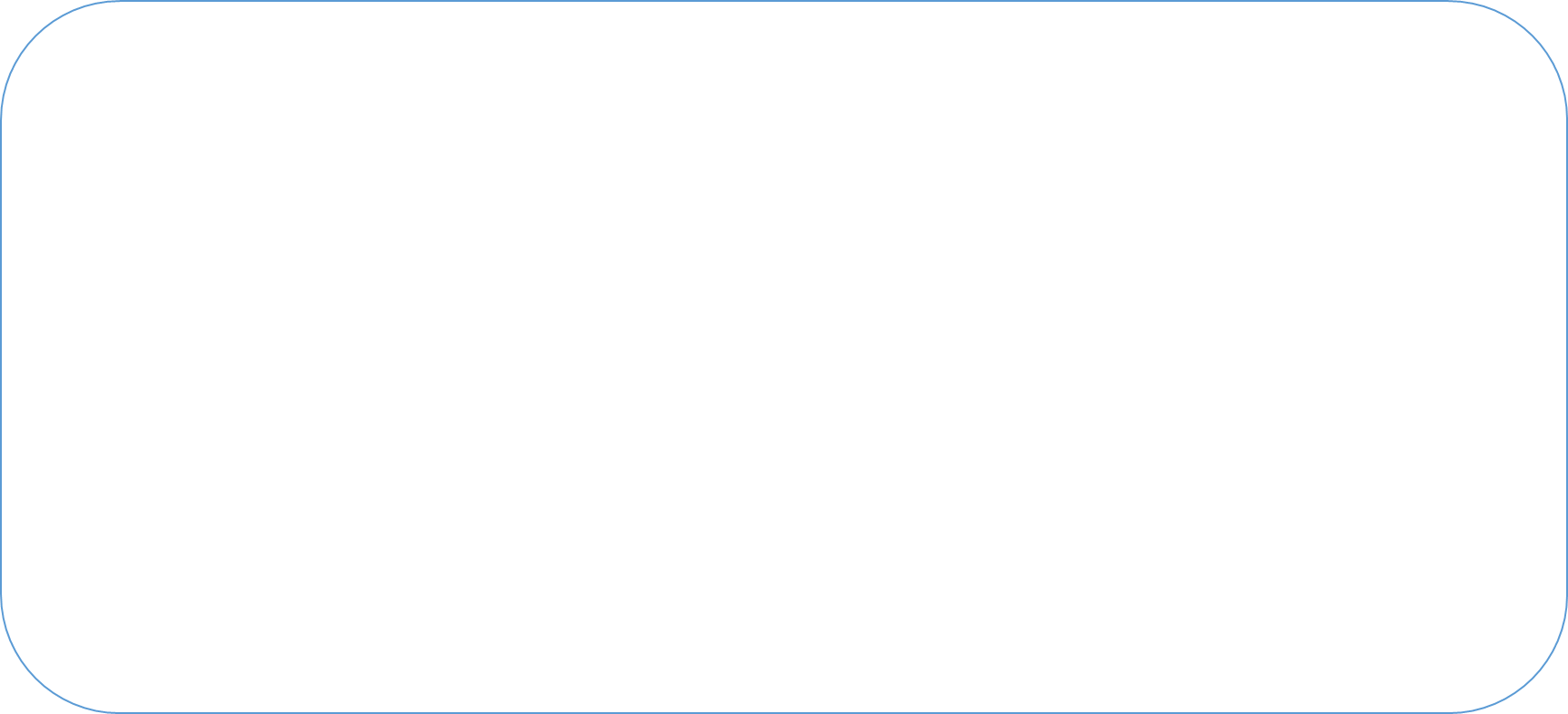 По смете   300 тыс. руб.
Израсходовано     159 430  тыс. руб.
Хозяйственный и убор. инв. –        34 107 р. ( по смете 85т.)
Содержание автотранспорта           98 162 т.р. ( по смете 150 т.р.)
 Стеллаж модульный -                     7300 ( по смете -20 т.р.)
Вода –                                                5000 руб. ( по смете 10т.р.)
Благоустройство территории  по смете: 150.00 тыс. руб.
Израсходовано : 68.97 тыс. руб. ( инвентарь, бензин для косилки, материалы для полива).
Приобретения  по смете 1801.67 т. р
Израсходовано 1731.68 тыс.  руб.  в том числе:
Мебель для музея -                    1 053 600 руб.
Микшерный пульт для  актового зала   331 647 руб.
Компьютер в студию звукозаписи 139 999.00 руб.
Моноблок 2 шт. и коммутатор          143 691 тыс. руб.
Новогодняя елка                       41 352 тыс. руб.
Стеллажи в блок Г                    21 396 тыс. руб.
Прочие расходы – 338.00 т.р.
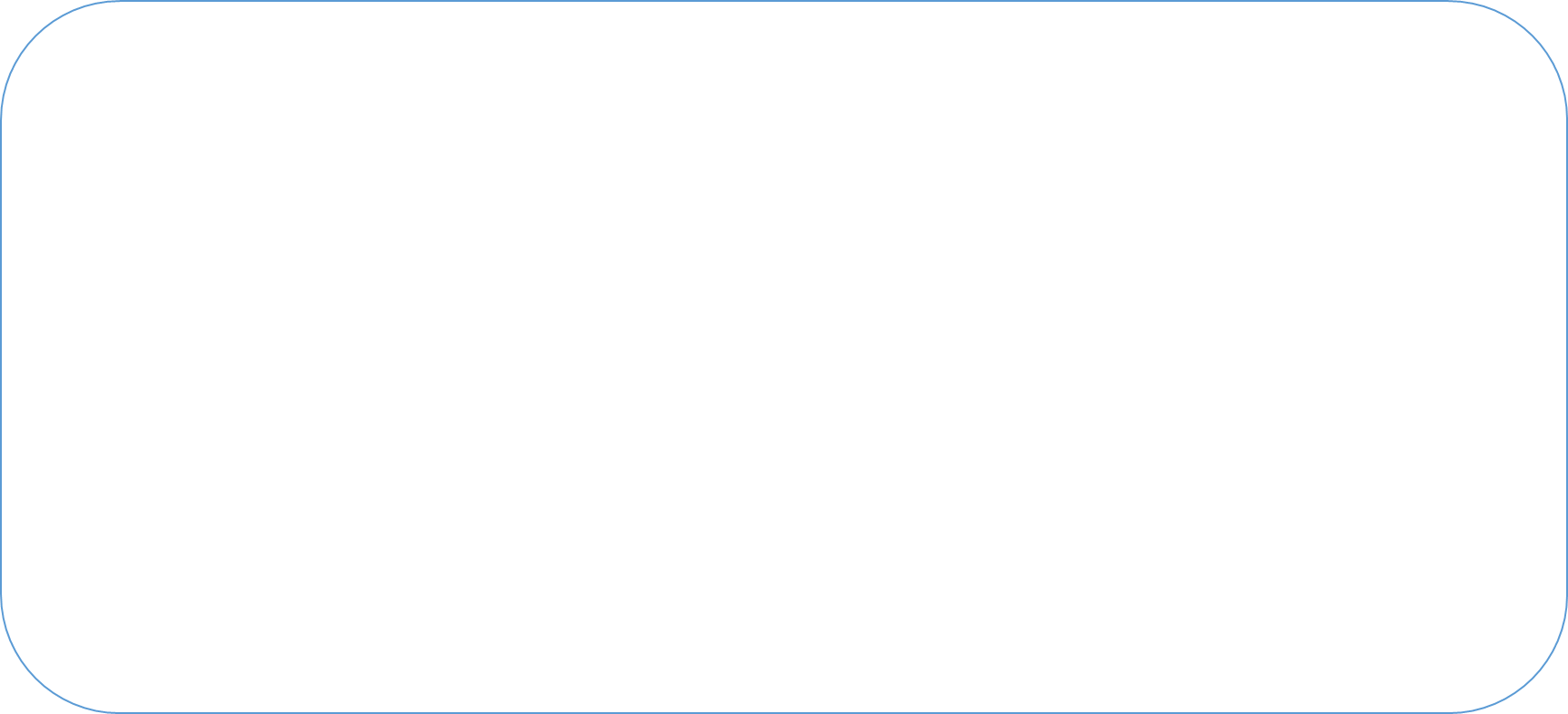 Израсходовано: 175.22 тыс. руб. в т. ч.:
программное обеспечение – 46.03 ( смета -80.00)
канцтовары, бумага – 41.37 т.р. (смета 100.00 т. р.
услуги банка -  47. 24т.р.  ( смета -80.00т..р.)
 почтовые расходы –  0.23т.р.  ( по смете -5.00)
 услуги связи( интернет) -28.30т.р. ( по смете 39 т.р.)
транспортный налог  2300 ( по смете 4 тыс. руб.)
Остаток денежных средств
Остаток денежных средств на 01.01.2025 года –
 2 920. 88 тыс. руб.
В том числе:
 в кассе 113.81 тыс. руб.
На расчетном счете – 2807.07 тыс. руб.